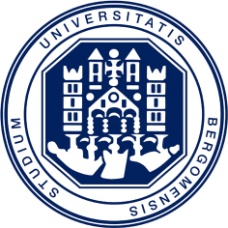 Università di Bergamo
A gender perspective of the crisis:
the Italian case

Giovanna Vertova
giovanna.vertova@unibg.it
Pre-crisis situation
Impact of the crisis
Today’s situation
Quantitative inequalities: lower female participation to labour market

Qualitative inequalities:  occupational segregation, contractual inequality, gender pay gap, pension inequality
Substitution effect

New occupational segregation
More male job loss

Occupational segregation as shielding mechanism
PS
Neoliberal agenda: privatization and commodification of public goods/services
Austerity fiscal policy

Cut in public expenditure for social goods/services
Public SRS
Fiscal stimulus packages without gender considerations
Women as shock absorber

Paradox
Gendered (women for care and domestic labour)
Familiar SRS
Effects visible in the 
long-run
Strong national differences (cultural beliefs, habits, traditions, ect.)
Gender norms
Bringing back the male breadwinner family model?
Effects visible in the 
long-run